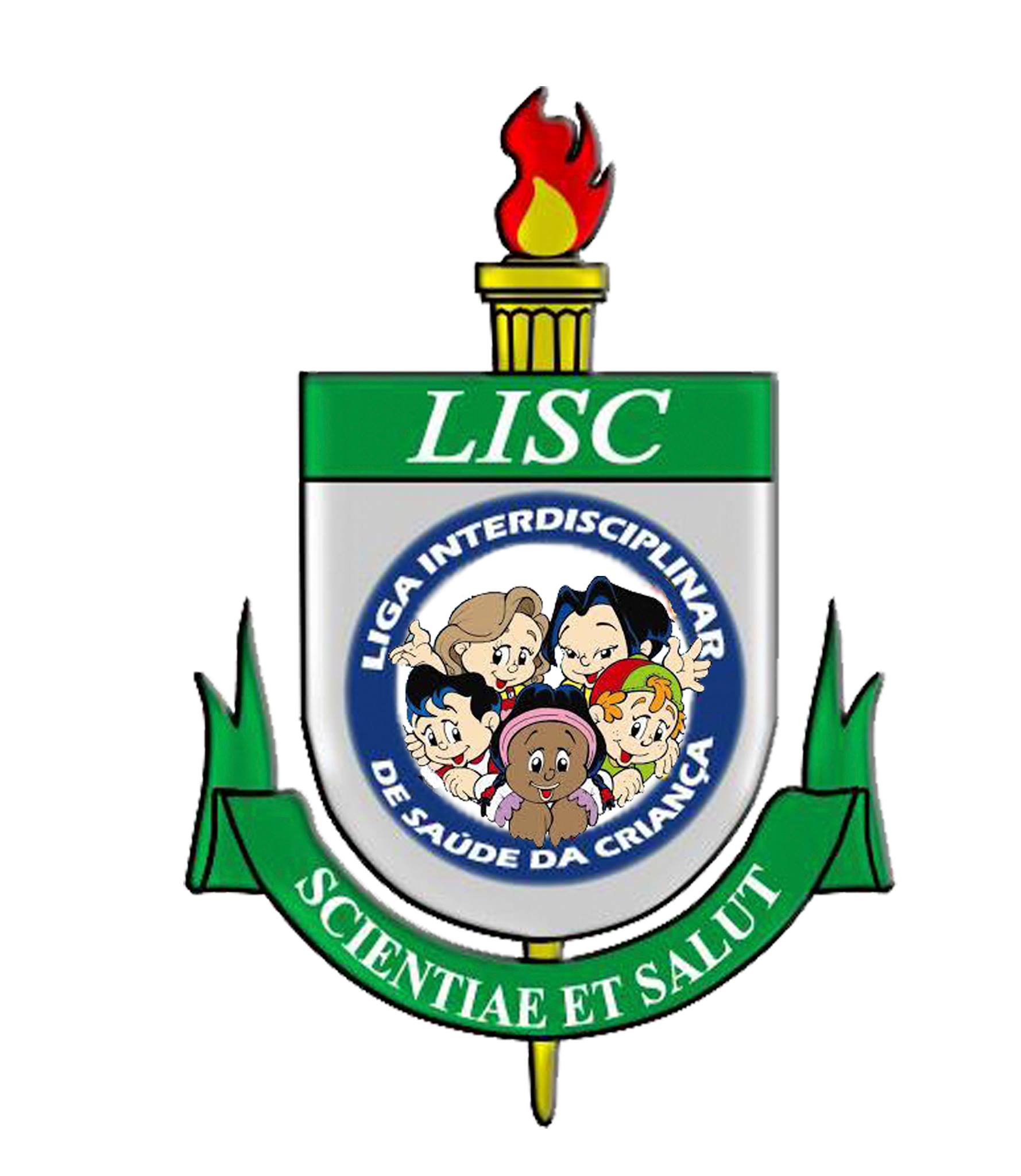 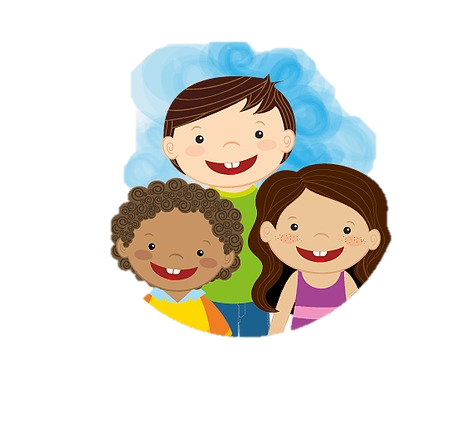 I ENCONTRO ALAGOANO DA SAÚDE DA 
CRIANÇA
II Jornada da Saúde da Criança
VI Curso Introdutório Da LISC-UNCISAL
TEMA DO TRABALHO

APRESENTADOR¹
AUTOR ²
CO-AUTOR³ 
ORIENTADOR 4
1 Acadêmica do curso de fonoaudiologia da UNCISAL 
2 Enfermeira, Doutora e docente da UNCISAL
INTRODUÇÃO
REFERÊNCIA
DESENVOLVIMENTO
Seu texto deve vir aqui com fonte Arial ou Times New tamanho: 40 . Espaçamento simples.
Seu texto deve vir aqui com fonte Arial ou Times New  tamanho: 40 . Espaçamento simples.
Seu texto deve vir aqui com fonte Arial ou Times New  tamanho: 40 . Espaçamento simples. UTILIZEM A NORMA ABNT.
OBJETIVO GERAL:
Seu texto deve vir aqui com fonte Arial ou Times New tamanho: 40 . Espaçamento simples.
DICAS
Caros colegas, esse modelo foi desenvolvido com muito amor e carinho, façam um ótimo uso.
Não se preocupem de o texto de vocês não couberem no espaço delimitado vocês podem alterar as caixas de texto colorido para o outro lado;
Utilizem boas referências para valorizar mais ainda seu trabalho;
As cores utilizada no evento são as cores dos banners, não alterem para evitar que fiquem fora do padrão;
Em caso de dúvidas vocês devem entrar em contato via e-mail: encontroalagoanomcz@yahoo.com.br ;
Podem utilizar imagens, lembrando sempre de referenciá-las abaixo com a letra no tamanho 32.
Após ler estas dicas, esse tópico poderá ser apagado.
       Desejo a vocês uma ótima apresentação.
Com amor LISC.
MATERIAL E MÉTODO:
CONCLUSÃO
Seu texto deve vir aqui com fonte Arial ou Times New  tamanho: 40 . Espaçamento simples.
Seu texto deve vir aqui com fonte Arial ou Times New  tamanho: 40 . Espaçamento simples.
:
REALIZAÇÃO
Instituição de apoio a pesquisa.
Ex:
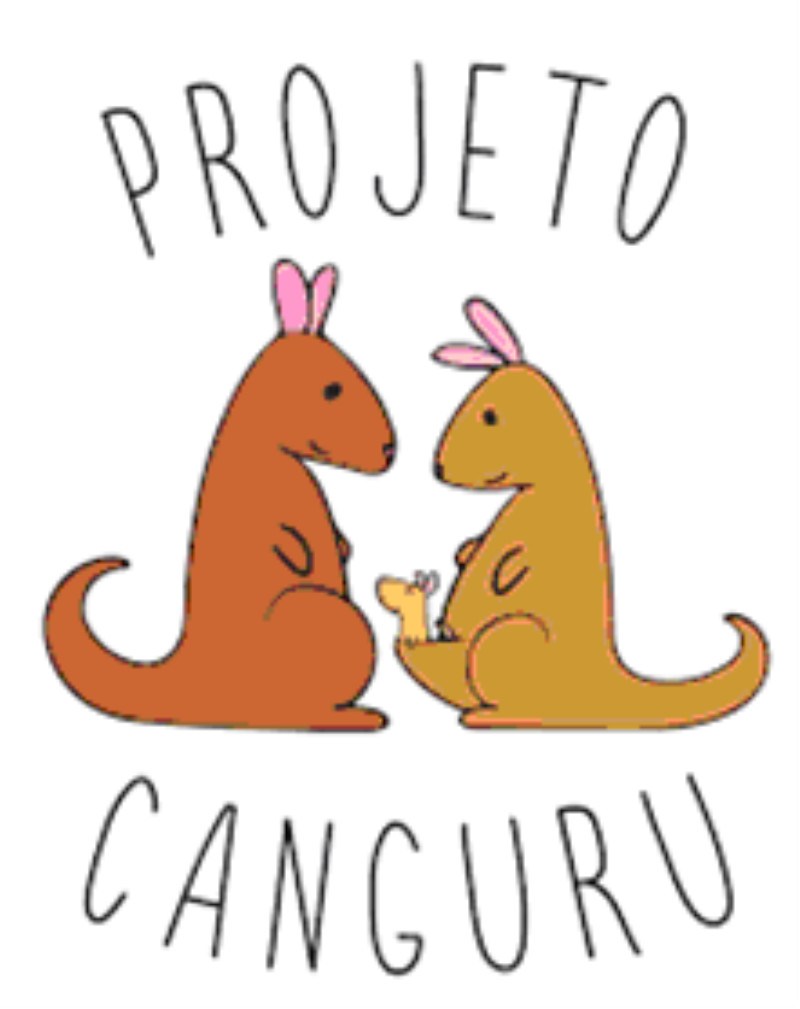 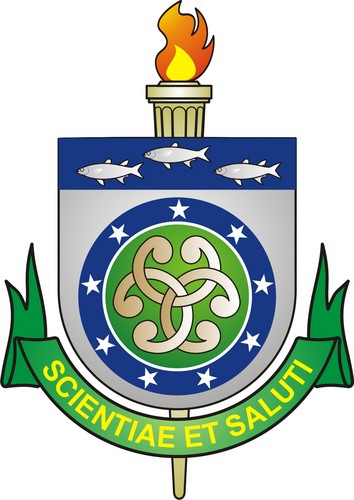